Lights in the Phong Model
1. How to compute these?
2. What are these?
Look around you … 
The light in Seattle: Indirect
background, … ambient
Sun light: Direct, very far away
coming from a constant direction(independent of where you are)
Light bulb at home: Direct
closer, shines from a fixed point
Light from the projector/desk lamp
How would you describe this?
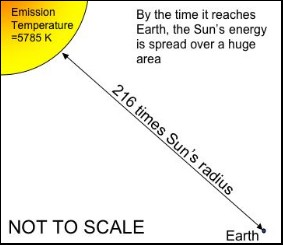 credit: http://mynasadata.larc.nasa.gov/Radiation_Explanation.html
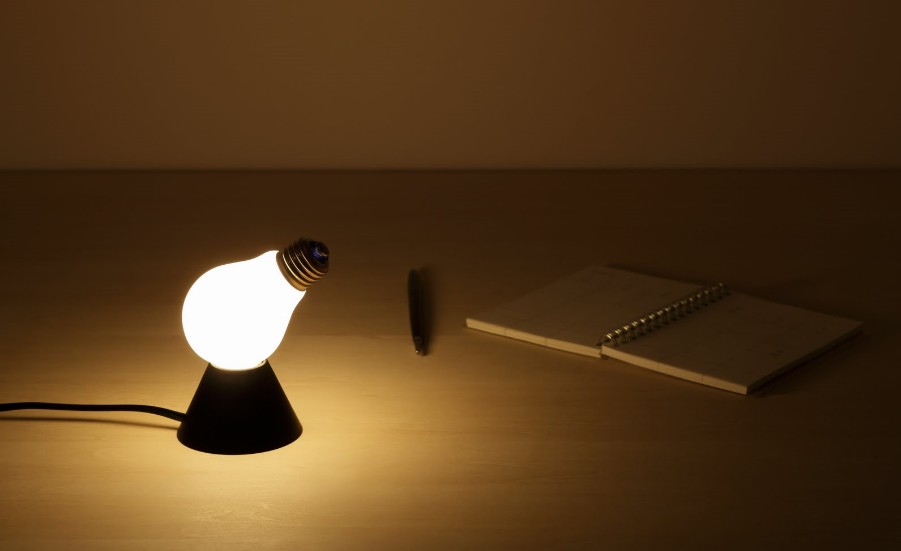 credit: http://www.truebeyonddesign.com/products-page/
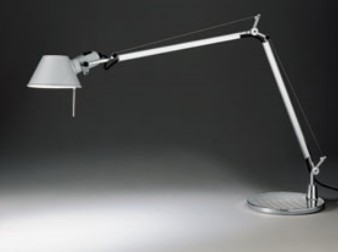 http://www.apartmenttherapy.com/ny/lighting/best-product-tolomeo-desk-lamp-001066
What is Ambient Light?
Not in the real world!
Implementation dependent!
constant color added to illumination results
Maya scene file
Rendered image
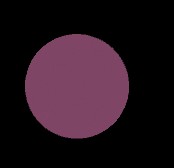 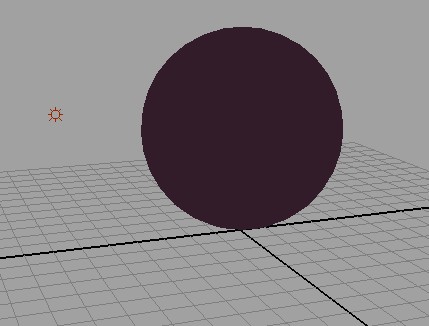 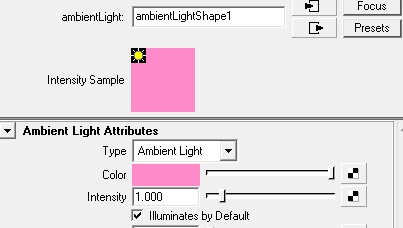 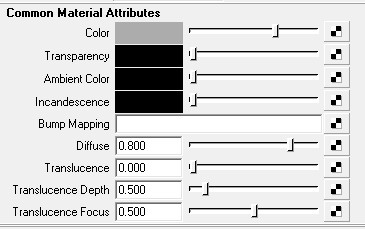 Ambient light
Material Property
What about the Sun?
How would you describe the incoming light source for this scene?
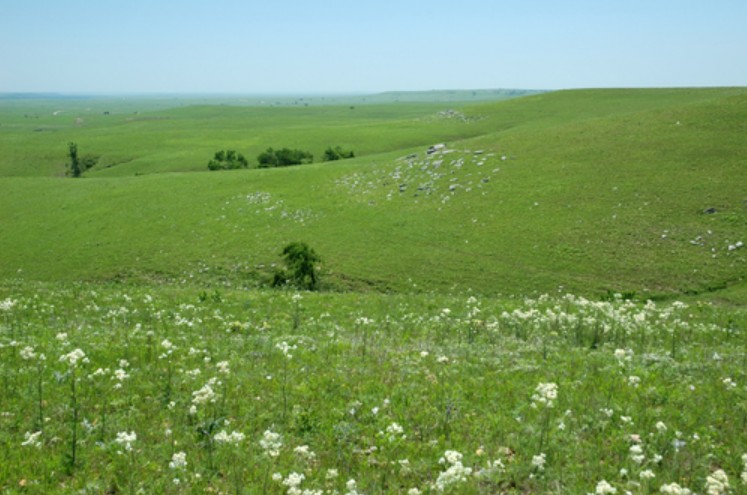 http://www.planetware.com/picture/kansas-cottonwood-falls-tallgrass-prairie-national-preserve-flint-hills-national-prairie-us-ks108.htm
Directional Light
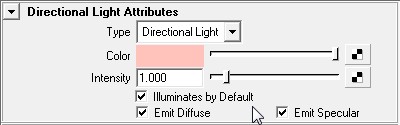 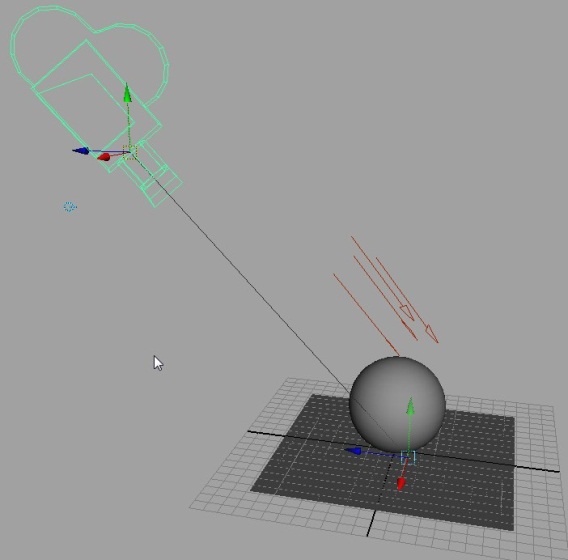 Rendered image
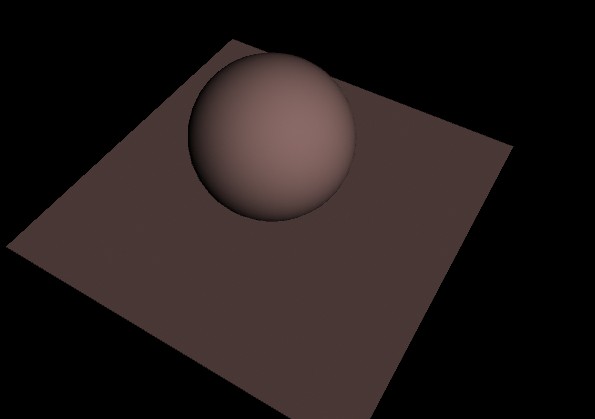 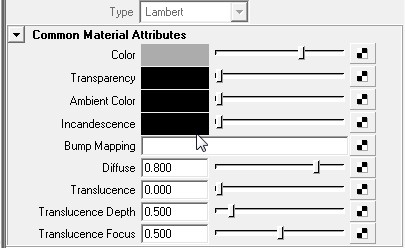 Directional Light
What about the Light Bulb?
How would you describe the light source of these scenes?
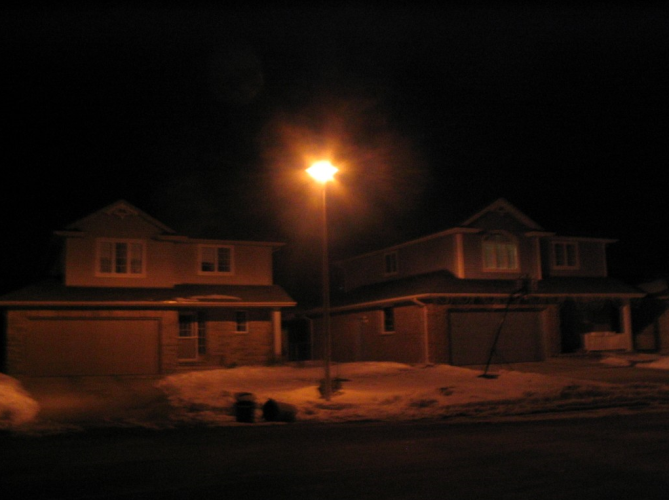 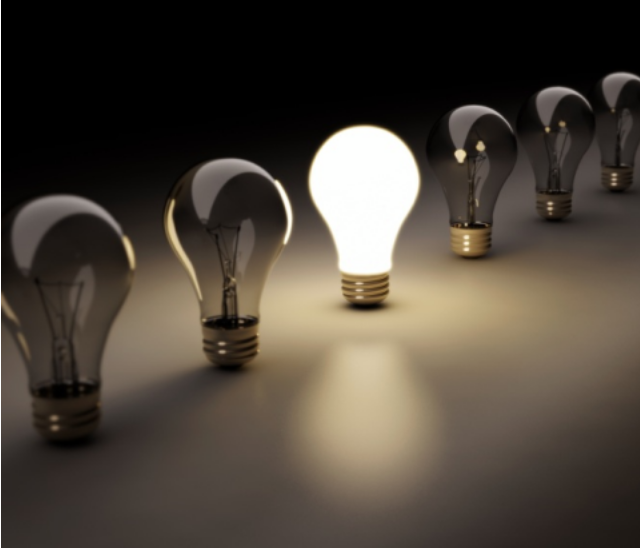 http://companyofburninghearts.wordpress.com/2010/03/18/mystic-clusters/
http://home.cogeco.ca/~richardastro2/
Point Light
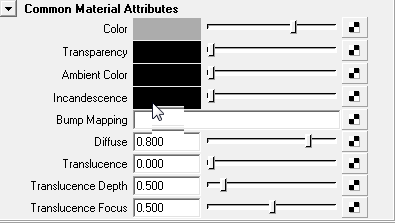 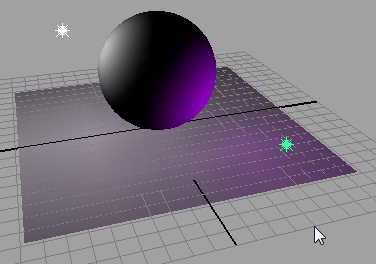 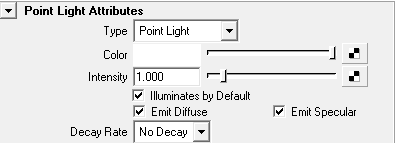 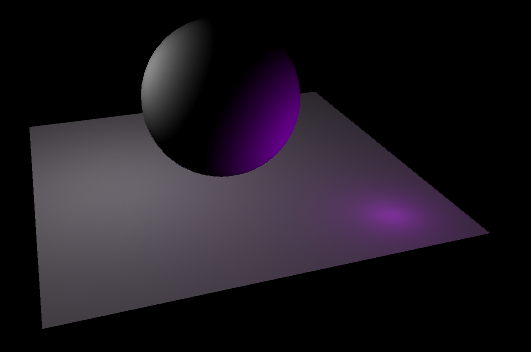 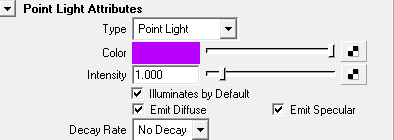 Point Lights
Rendered image
Now, my desk lamp
How would you describe the light source of these scenes?
http://agreenliving.org/tag/concept-design/
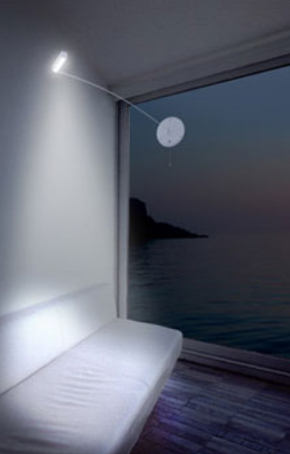 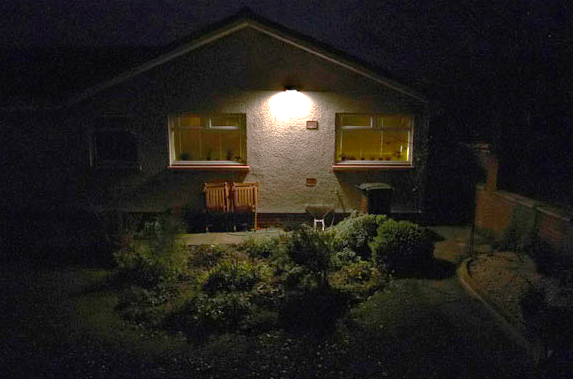 http://www.mackayphotography.co.uk/light_pollution.htm
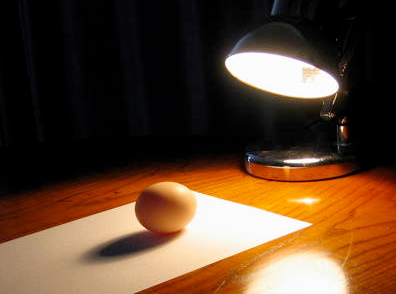 http://0.tqn.com/d/drawsketch/1/0/N/J/eggsetup.jpg
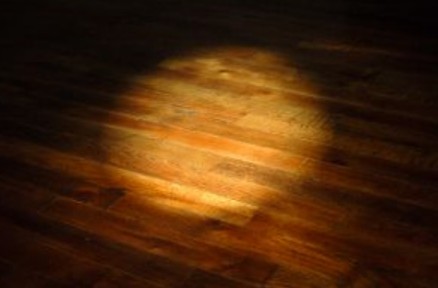 http://www.how-to-refinish-hardwood-floors.wirze.com/
Spot Light
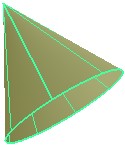 θ
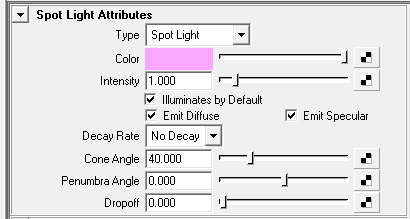 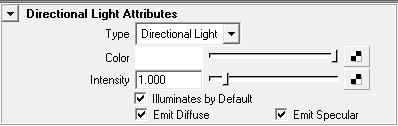 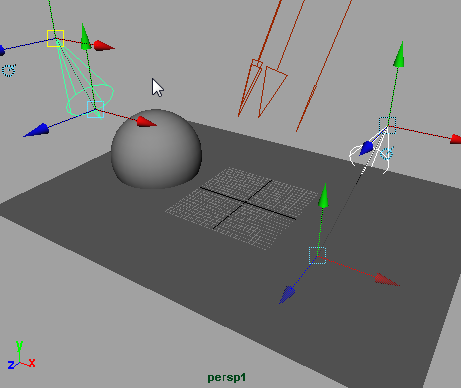 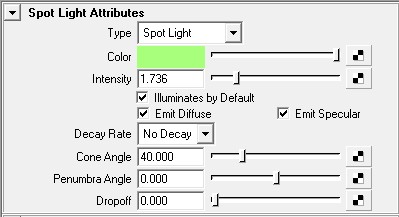 Cone boundaries
Rendered image
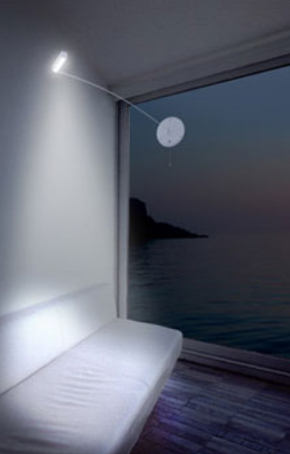 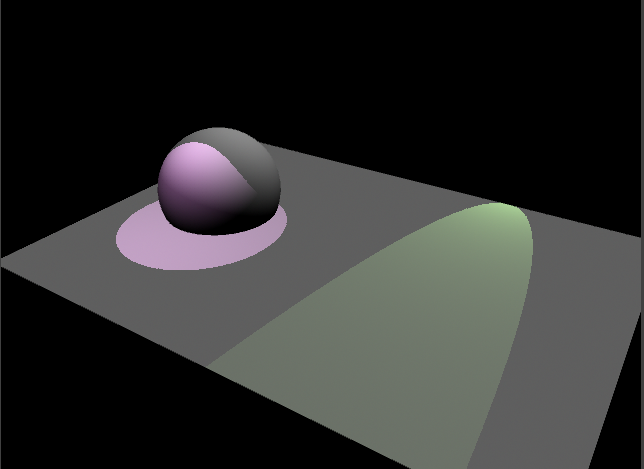 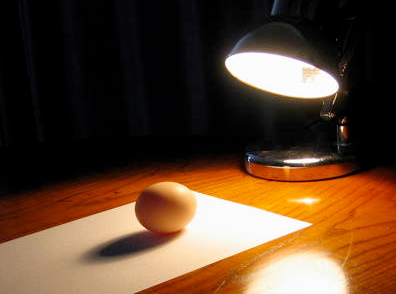 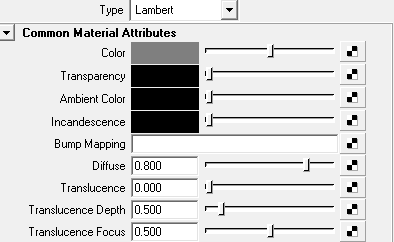 Maya Scene
Spotlight bounds
θ
Region: fully illuminated
Penumbra Region: gradual drop off
Drop off behavior
P<1
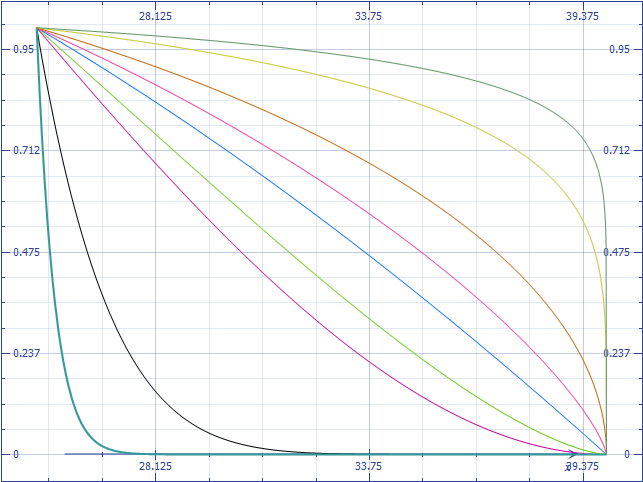 p=0.1
P>1
p=0.2
Drop off p=1
p=20
p=30
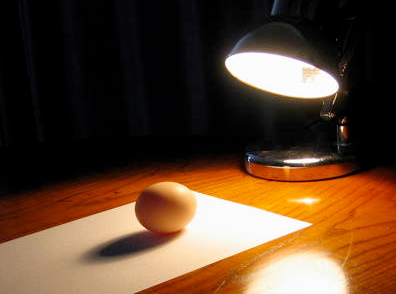 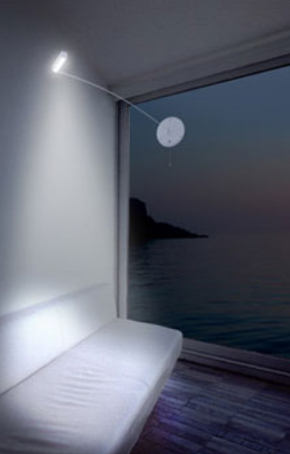 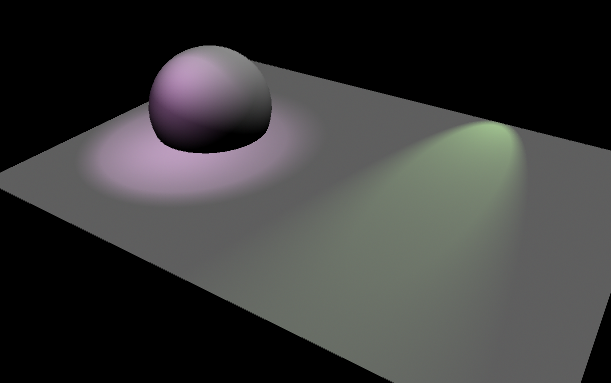 No drop off
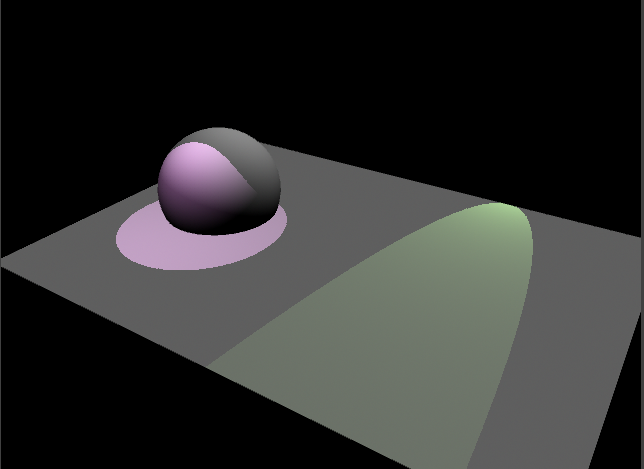 Penumbra region
scene
Implement Penumbra Region
θ
Distance Attenuation
d
Let user specify each of thecomponents!
OpenGL:
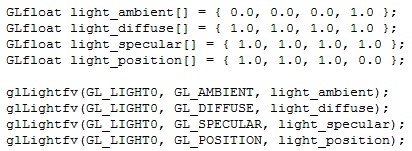 Maya:
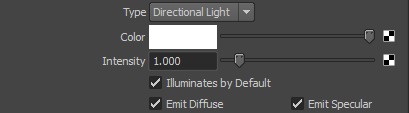 Our ToyRayTracer:
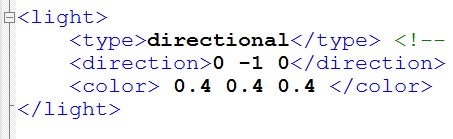 General form of Phong
Our Ray Tracer implements: